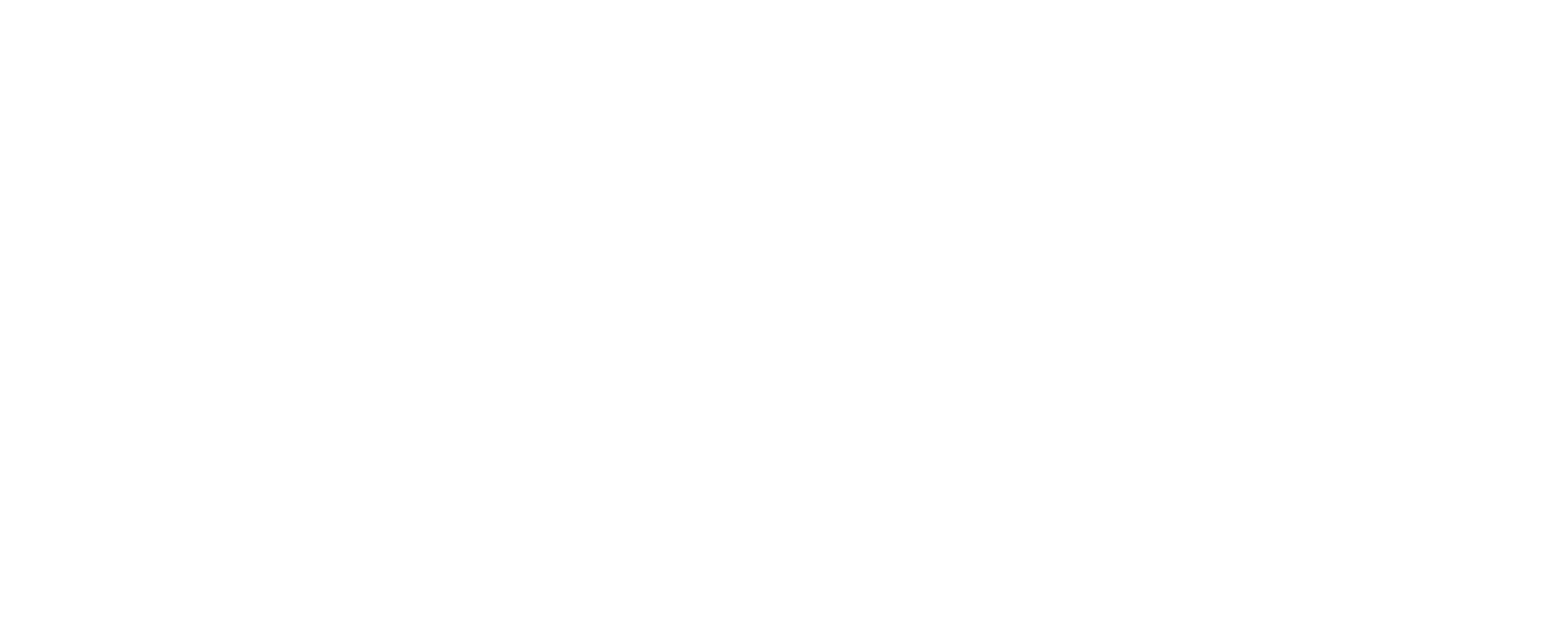 29th TC-RPPO
EPPO HQ
21 Boulevard Richard Lenoir, 75011 Paris, France
30th October – 3rd November 2017
Josua Wainiqolo
Pacific Plant Protection Organisation (PPPO)
The PPPO was recognised as an RPPO in 1997.
Today it has 23 members Pacific Island Countries and Territories plus its metropolitan members countries: Australia, New Zealand and United States of America.
  The Executive Secretariat of the PPPO seats with the Pacific Community (SPC).
Pacific Plant Protection Organisation (PPPO)
13 Pacific Island countries are contracting parties to the IPPC
Bureau Chair
Chair – IC (2 expert and 1 committee member)
Some PPPO members are also APPPC members
Regional Meetings
IPPC Regional meeting on draft ISPMs – 7th to 9th August 2017.  Held in Nadi, Fiji
IPPC Secretariat representatives : Rome (Dorota Buzon) and Argentina (Ezequiel Ferro) Total of 32 participants
Funders and stakeholders attended
Regional Meetings
NRO Training workshop – 10th to 11th August 2017
Total of 30 participants
Also represented were: FAO SAP (Dr Fakava); IPPC Secretariat (Paola Sentinelli and Dorota Buzon) and from APPC (Kyu-Ock YIM)
Technical and capacity development achievements
PPPO members able to use the Online comments system at the last regional IPPC workshop on ISPM
NRO training – Members were able to update their details and also upload articles into their portal
Capacity building on Pest List Database of country administrators
Technical and capacity development achievements
Plant Health Systems Analysis Course (PHSA) on the 11 – 22 September 2017 (Raleigh – NC and Riverdale Park Washington DC)

National workshop on facilitating the movement of Fijian handcrafts (Fiji 28-29 September 2017)
Regional IPPC Technical Meeting
Regional IPPC NRO Training
PLANT HEALTH SYSTEMS ANALYSIS COURSE (PHSA) 11-22 September 2017 – Raleigh – NC and Riverdale Park
Emerging Issues - PPPO
Emerging Pests
Rhinoceros Beetle (Oryctes rhinoceros)-Guam biotype
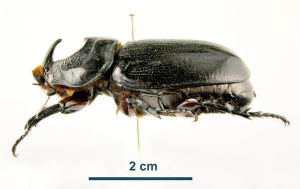 Physical Damage by CRB
Other Emerging Pest
HLB

Little Fire Ants (LFA)

Fusarium Wilt TR4 - Banana
Surveillance projects and activities
PPPO – general surveillance from request of the NPPO
Protein Bait Production- PPPO project
Collaborating with Research and the local brewery company
Proposal for further collaboration
Sea Container Hygiene System (SCHS) – New Zealand taking the lead.
Pest diagnostics – New Zealand MPI
South South Project.
Ephyto - APPPC
Thankyou.